I can compare and order fractions (numerator).
20.11.20
Warm up...
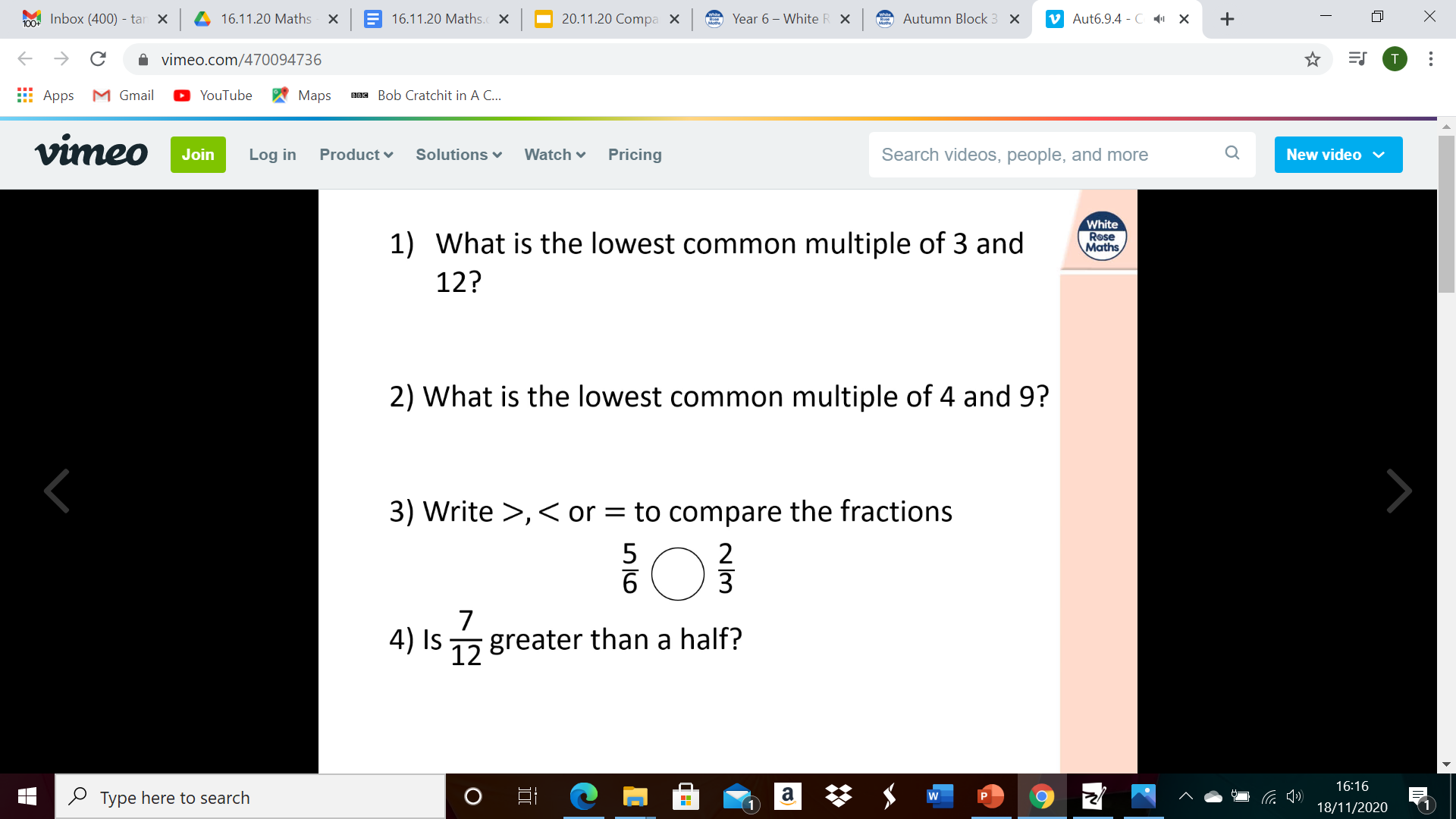 Let’s work this out...
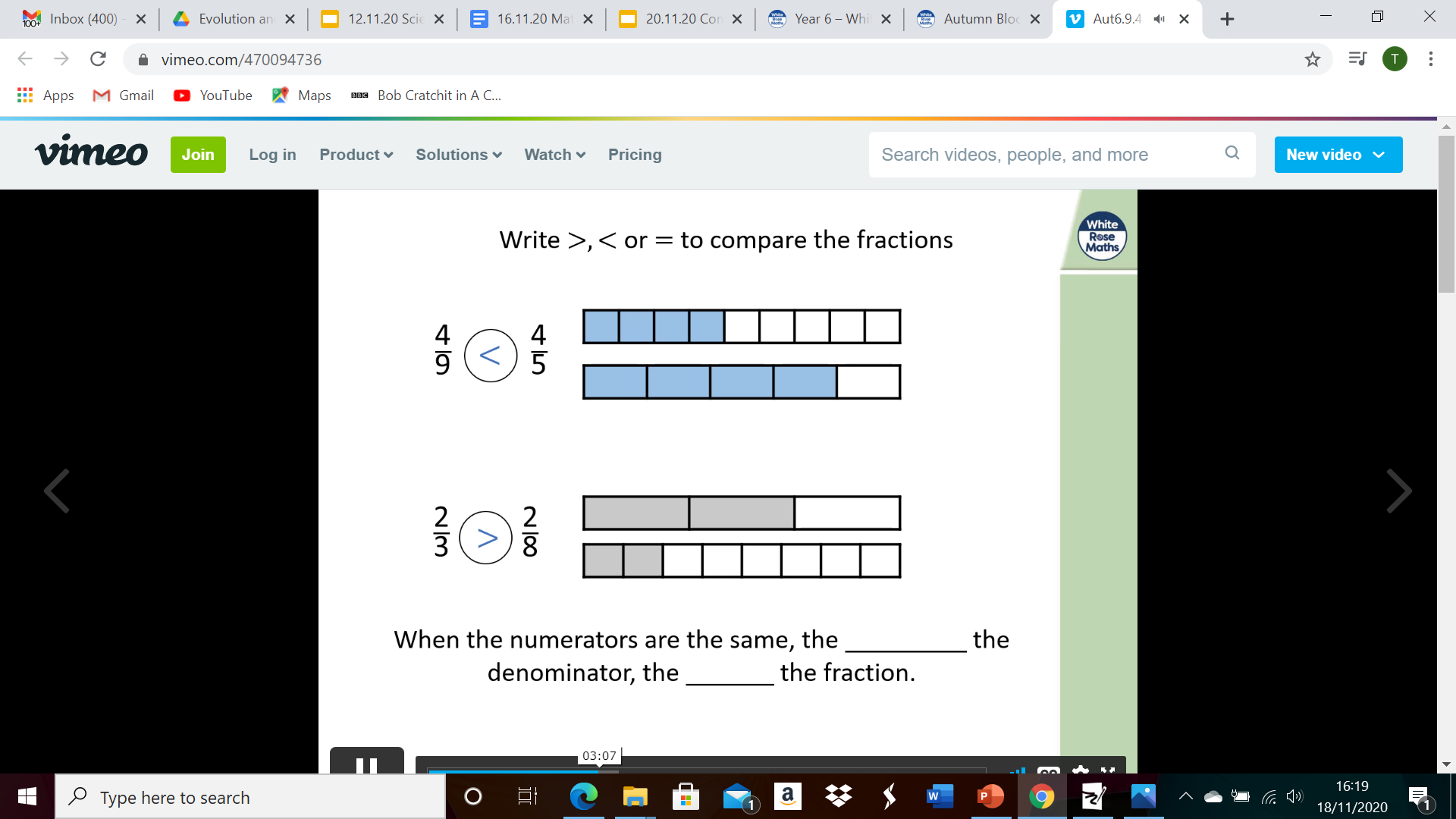 [Speaker Notes: greater - smaller 
smaller - greater]
Let’s work this out...
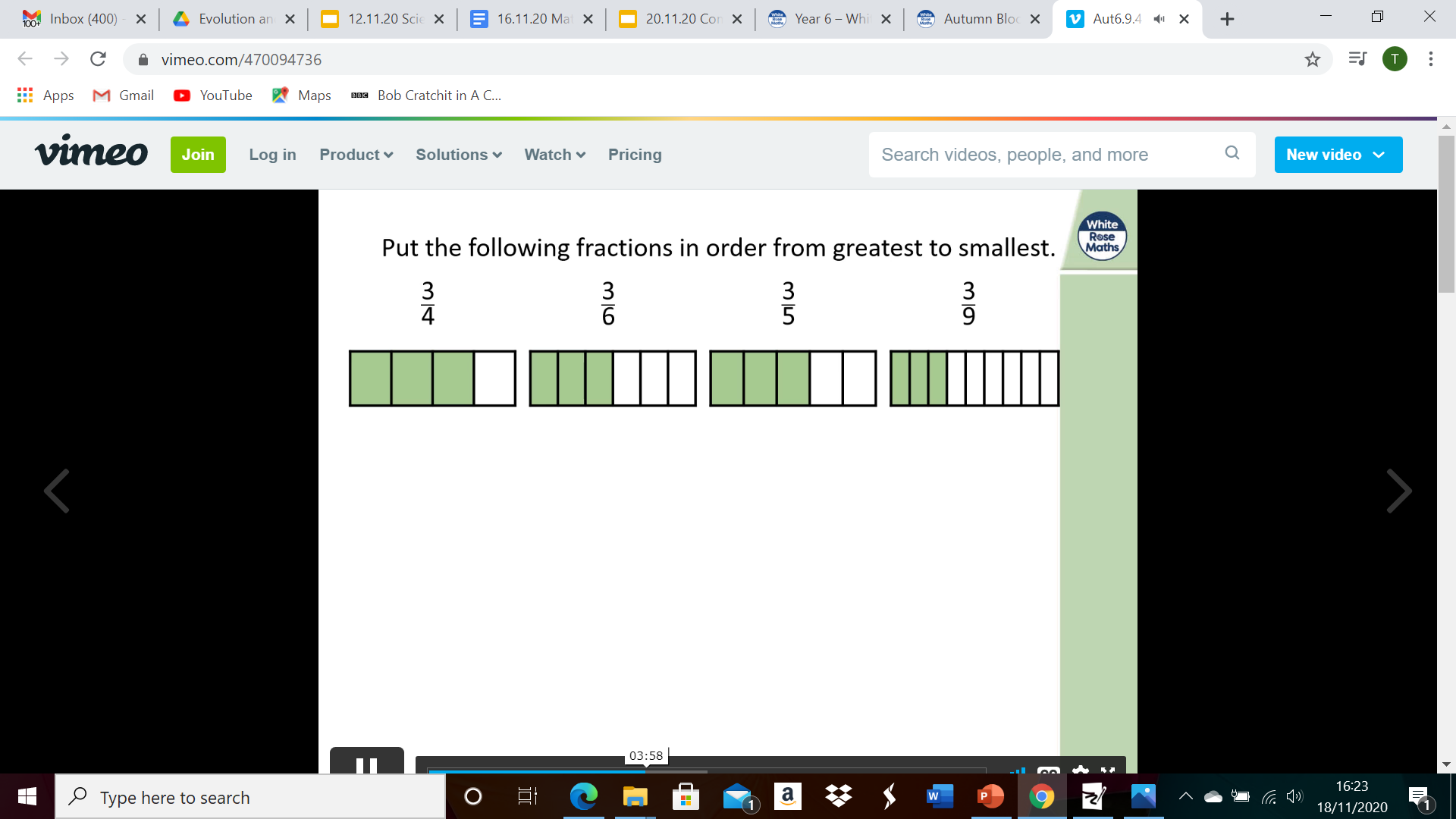 How else can we work this out?
Let’s work this out...
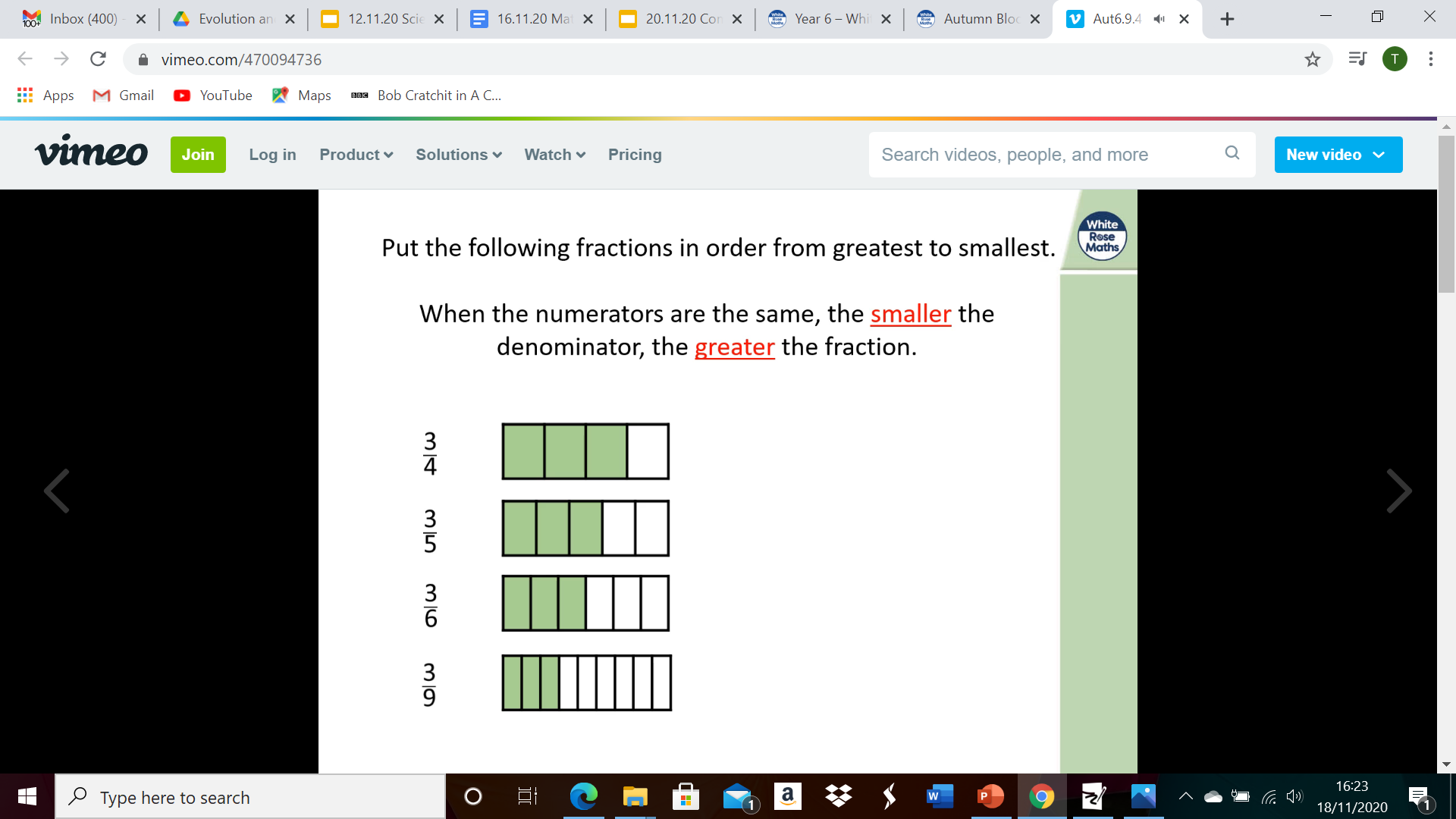 Can you put the fractions in order?
How do we work out these?
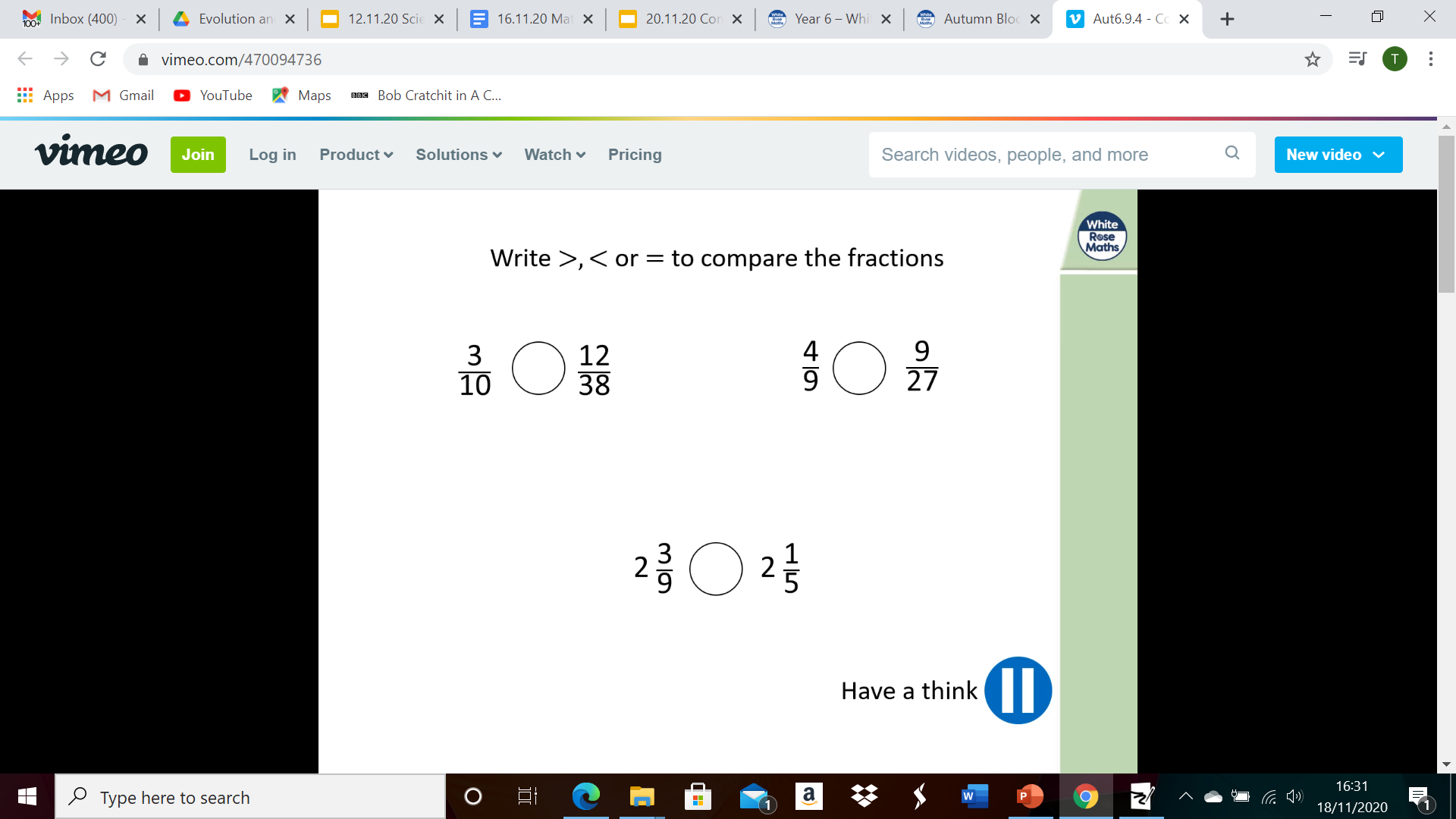 Find a common numerator
[Speaker Notes: When the numerators are the same, the ……….. the denominator, the …………….. the fraction. 
When the numerators are the same, the greater the denominator, the smaller the fraction. 

When the numerators are the same, smaller the denominator, the greater the fraction.]
How do we work out these?
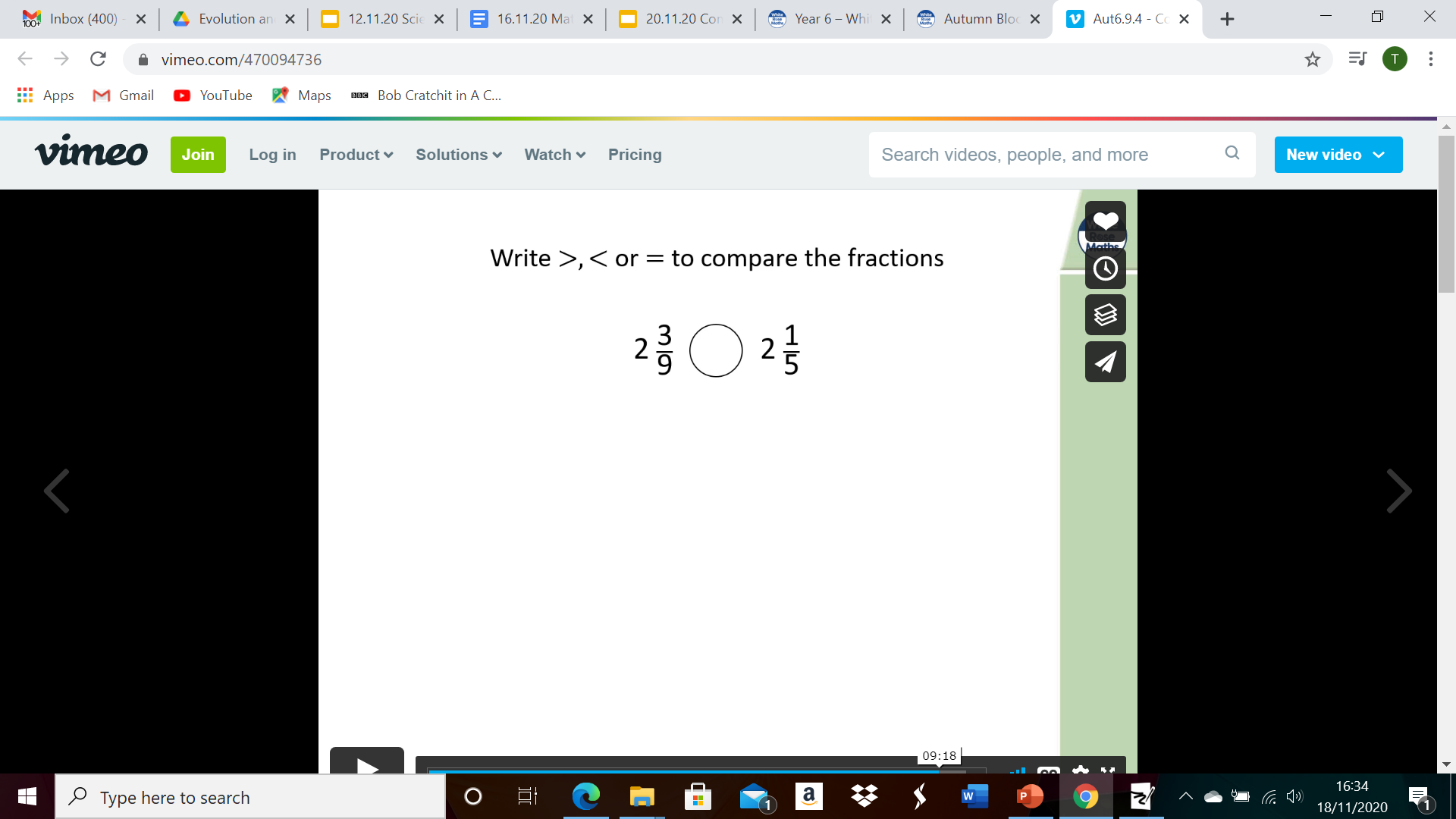 Find a common numerator
[Speaker Notes: When the numerators are the same, the ……….. the denominator, the …………….. the fraction. 
When the numerators are the same, the greater the denominator, the smaller the fraction. 

When the numerators are the same, smaller the denominator, the greater the fraction.]
Your task...
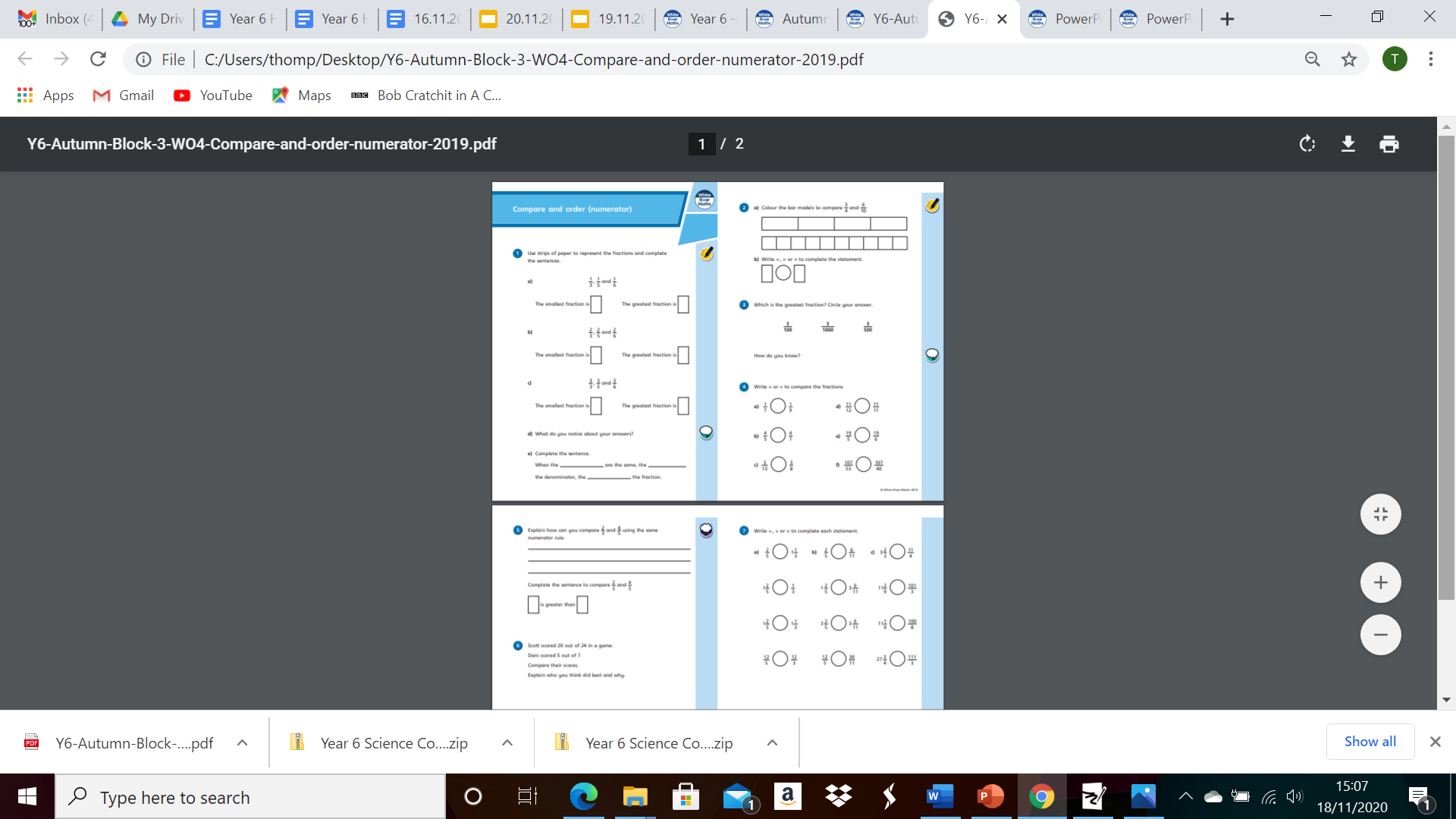 Your task...
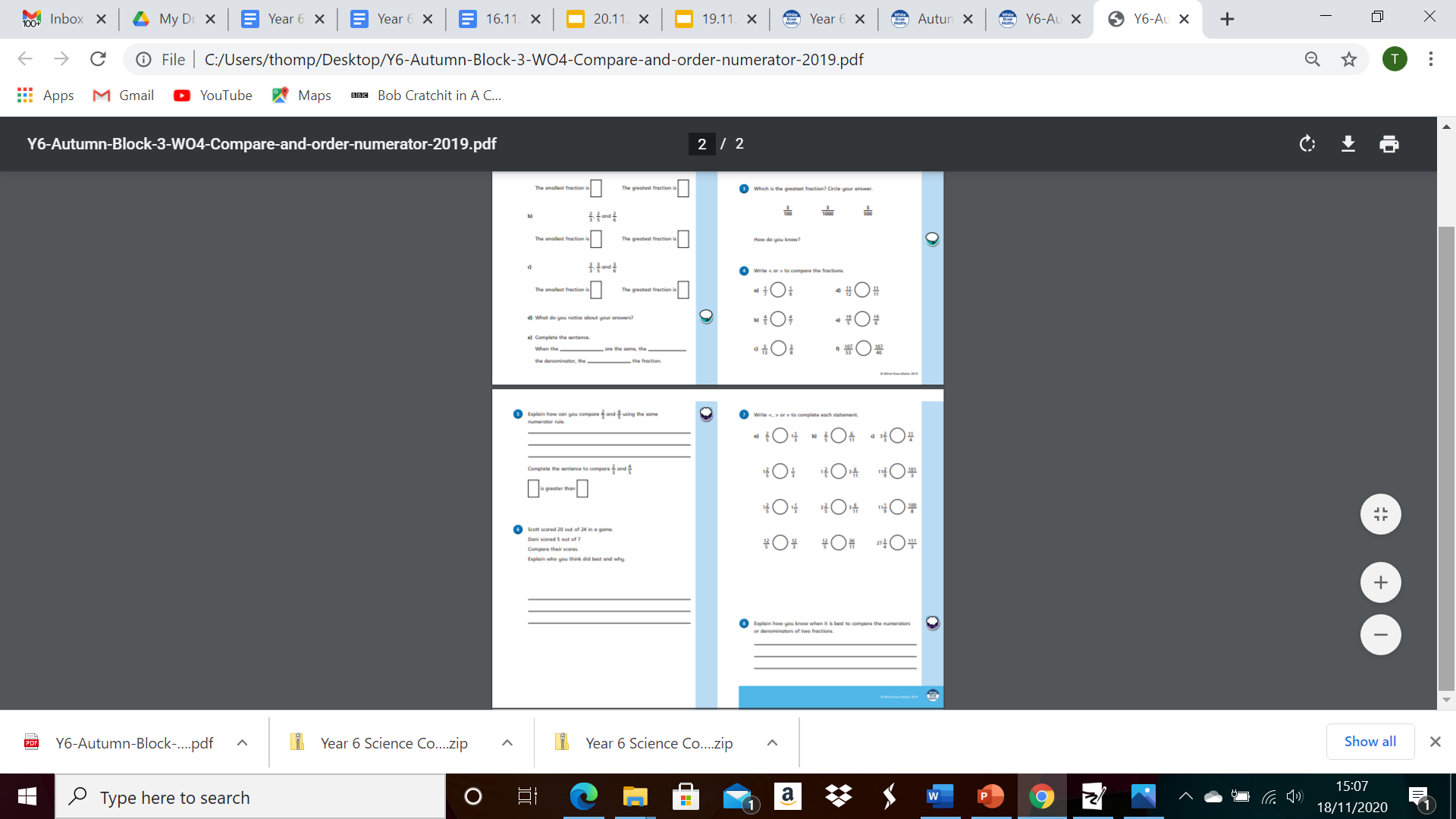 Problem Solving...
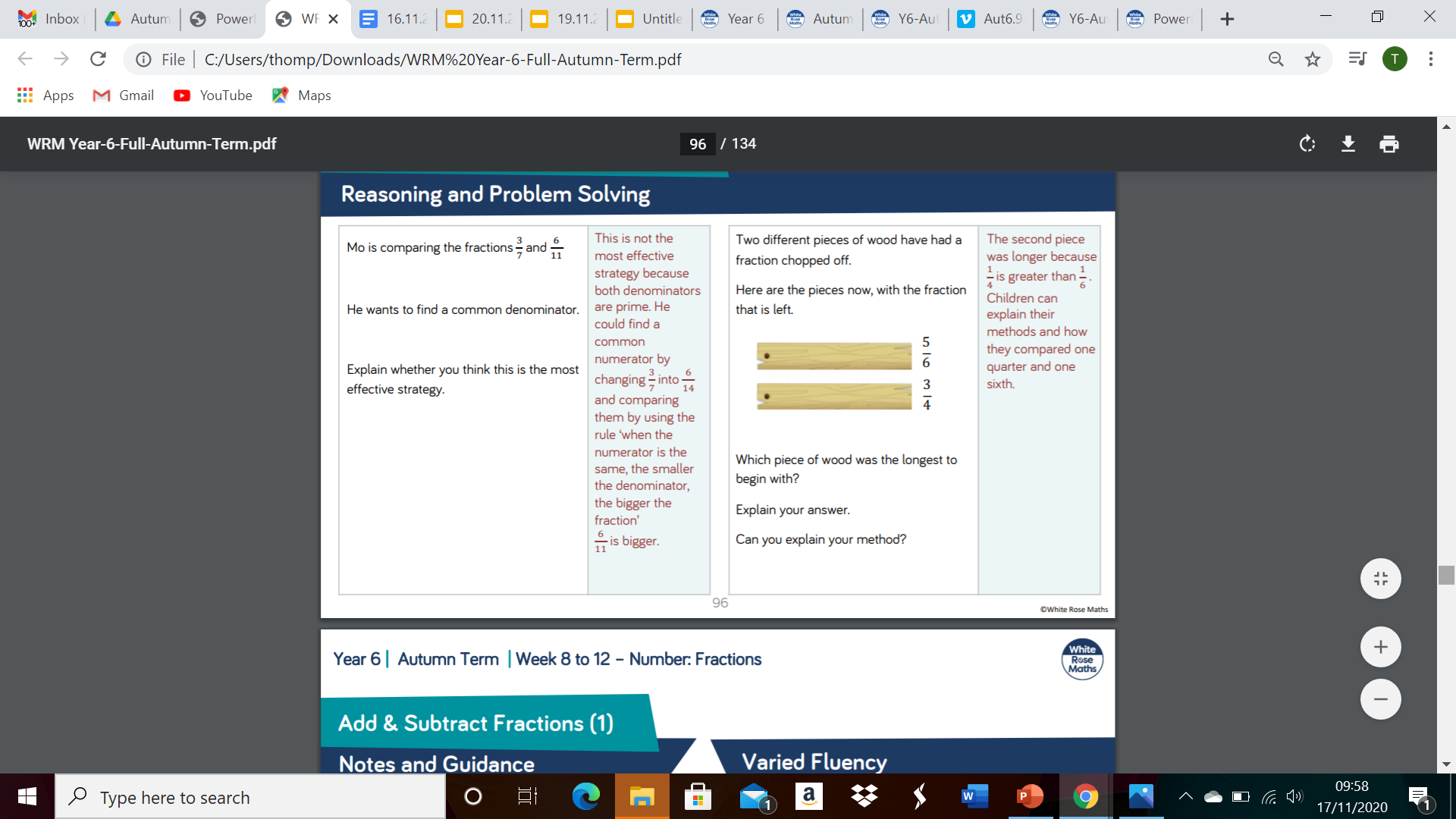 Problem Solving...
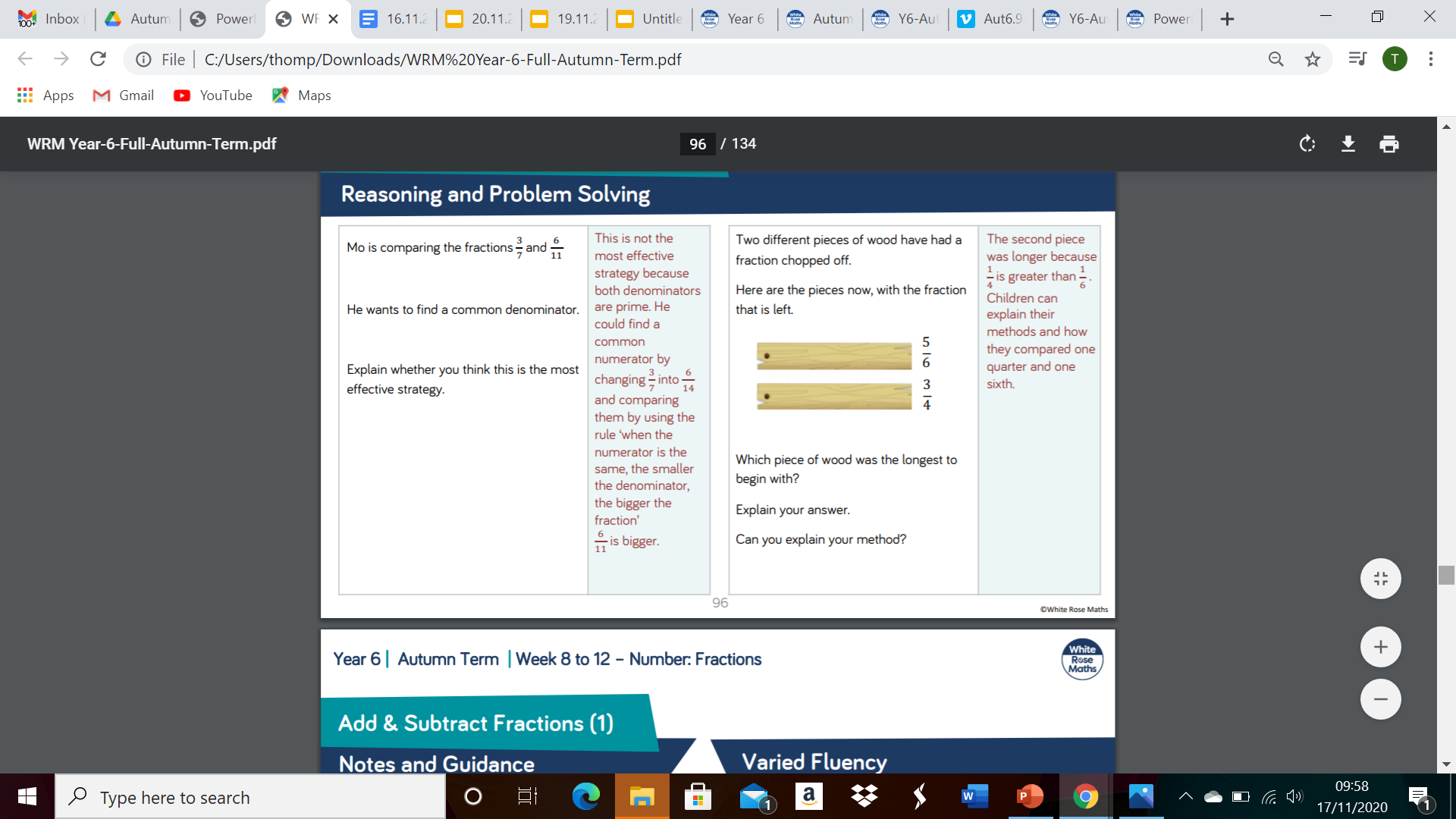 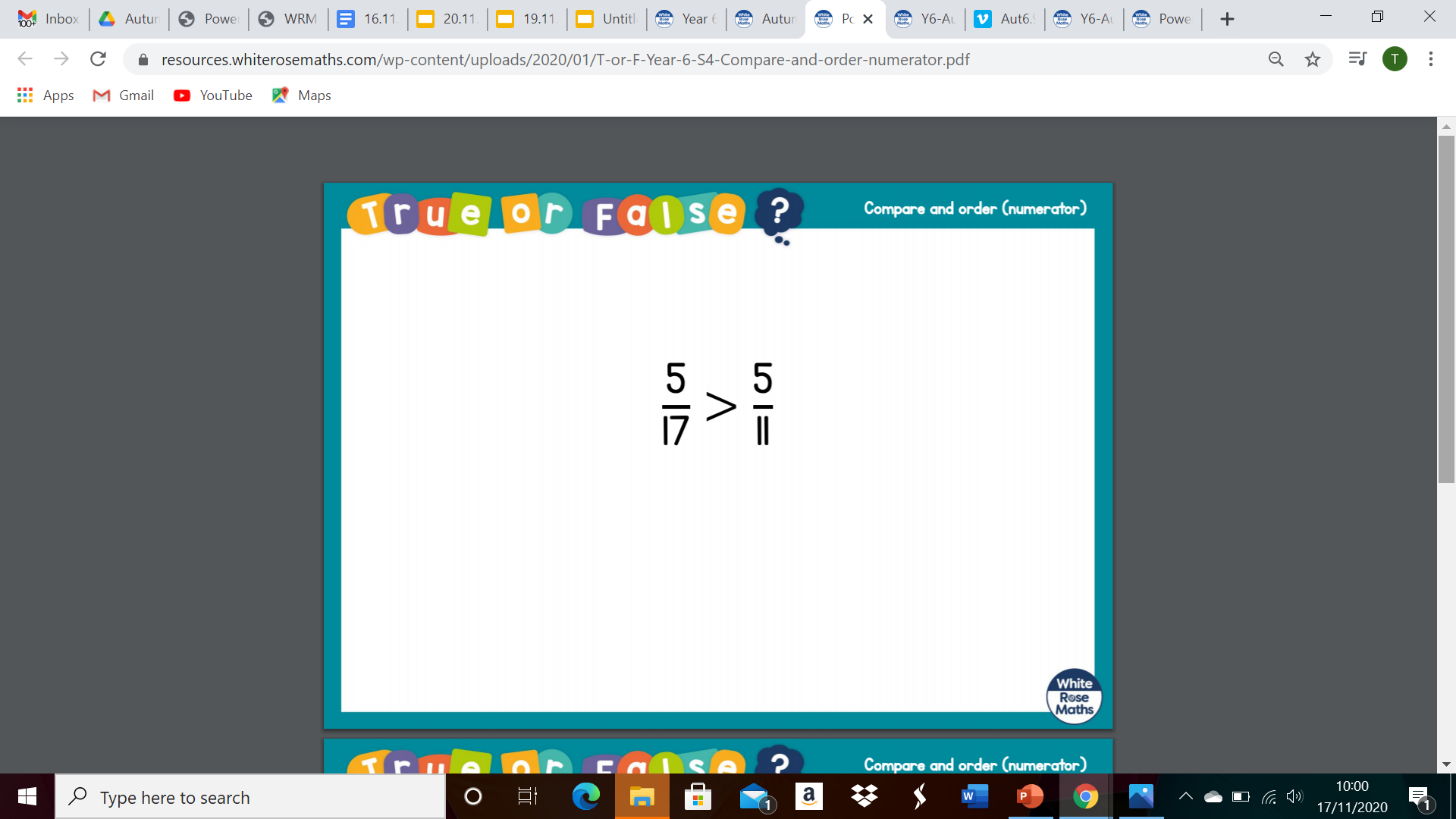 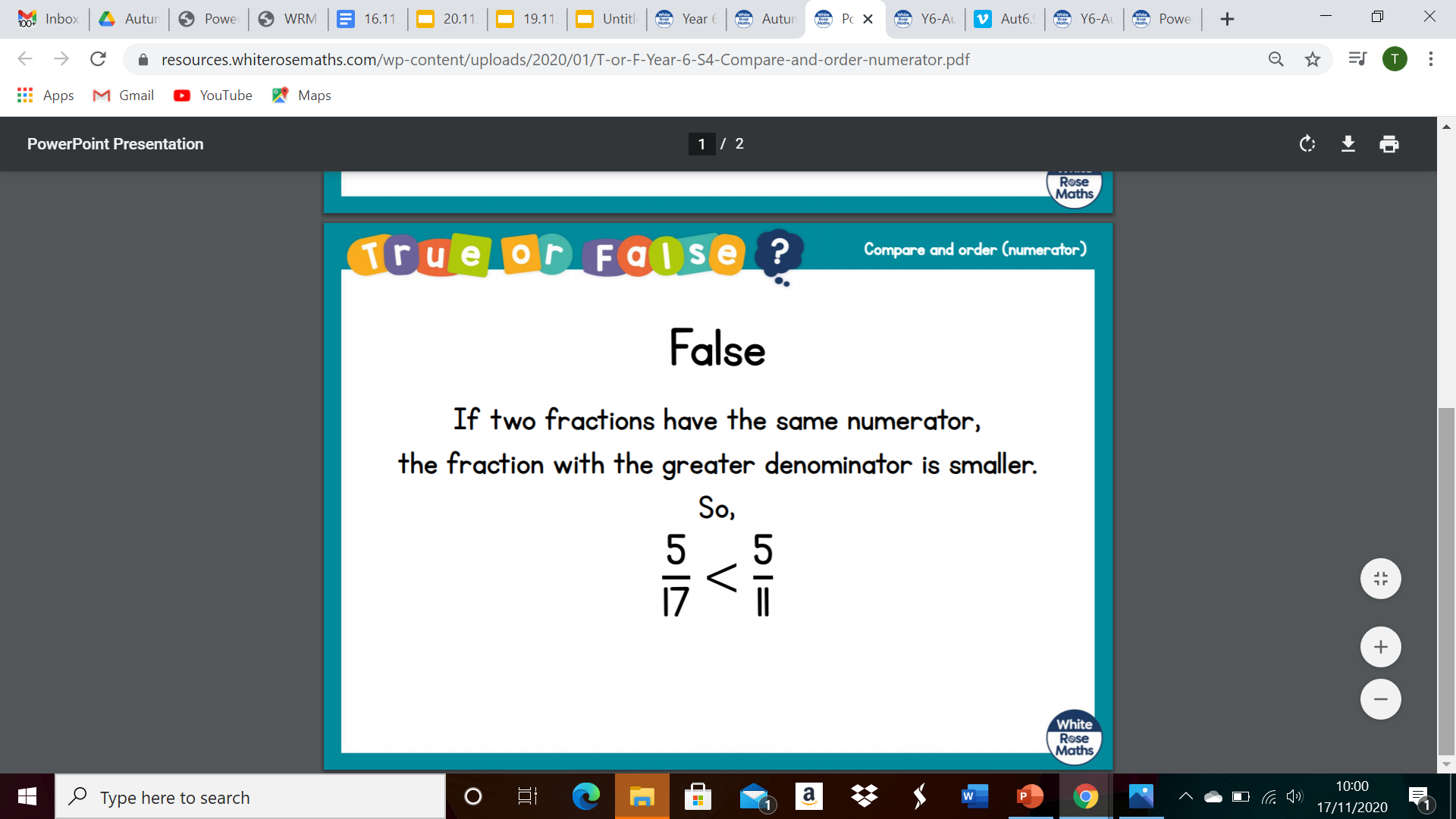